Sustaining Cradle-to-Grave Control of Radioactive Sources (INT-9182)Meeting on the development, revision and implementation of the safety case and safety assessmentIndonesia, 15 – 19 May 2017
Status of Safety Cases and Safety Assessments for National Waste Management Facilities for DSRS
Ademar José Potiens Júnior
Brazil
Radioactive Waste and Spent Fuel Management Unit
Waste and Environmental Safety Section (WES),
Division of Radiation Transport and Waste Safety (NSRW)
Department of Nuclear Safety and Security
National Waste Management Facilities for DSRS
Facility name and place
CRCO (Abadia de Goias)


CRCN (Recife)


CDTN (Belo Horizonte)


LAPOC (Poços de Caldas)

IEN (Rio de Janeiro) 


IPEN (São Paulo)
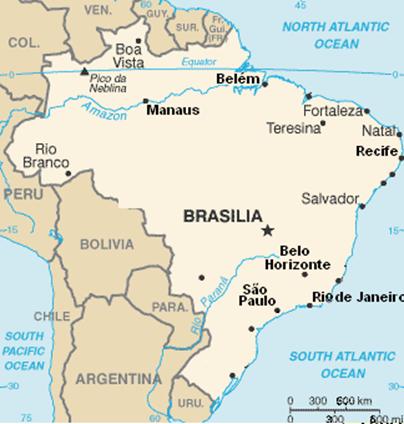 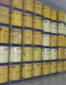 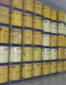 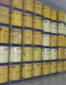 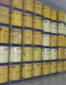 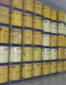 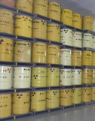 Intermediate Waste Storage Facilities
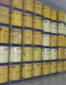 2
National Waste Management Facilities for DSRS
Stores
  - Brief description of the facility or facilities, their purpose(s), location(s), stage of development, operation or decommissioning, key features and safety functions

DSRS storage at IPEN: masonry, 17 x 25 m, fenced, operational since 2011, CCTV, alarm against intrusion, controlled area
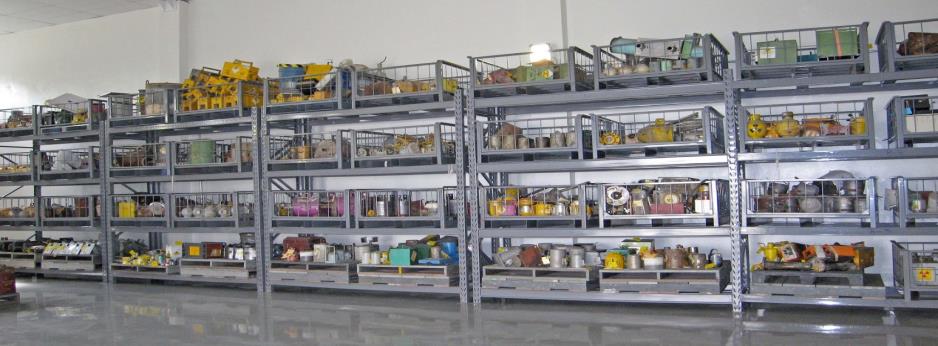 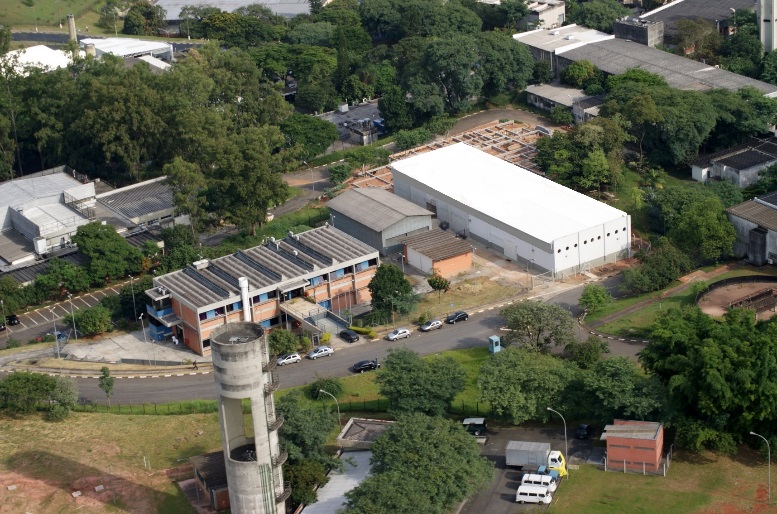 3
National Waste Management Facilities for DSRS
Stores
- Brief description of the facility or facilities, their purpose(s), location(s), stage of development, operation or decommissioning, key features and safety functions

DSRS storage at CDTN: masonry, 15 x 30 m, fenced, for immobilized wastes and DSRS, operational since 1995, fenced, CCTV, alarm against intrusion, controlled area
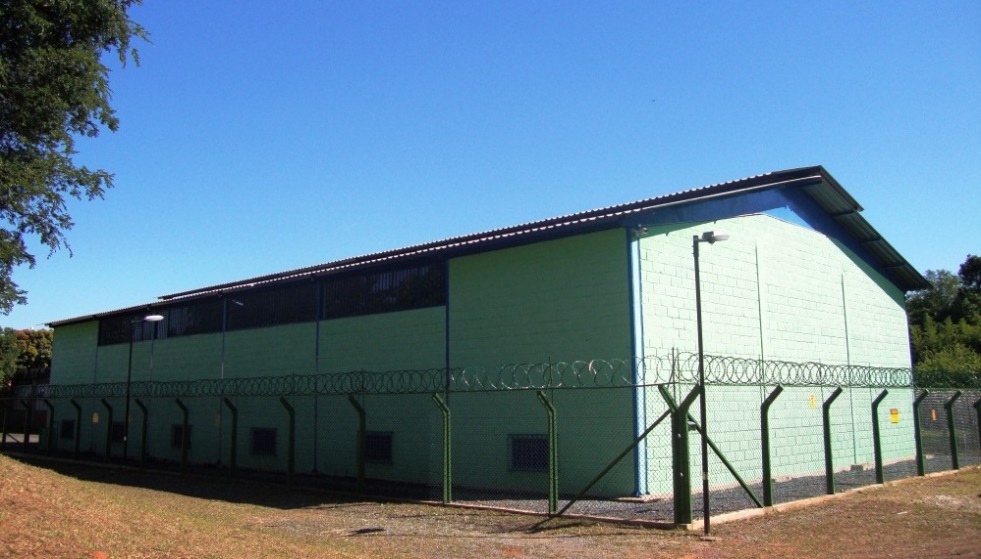 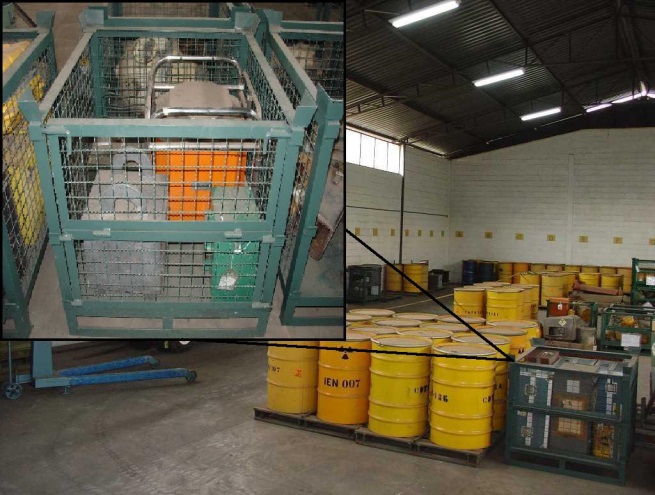 4
Status of Safety Case / Safety Assessment for DSRS Stores
For each existing or planned store, is there a Safety Case / Safety Assessment (SC/SA)?
Is the SC/SA draft or final? 
How was the SC/SA reviewed? 
by peer review? by the operator? by the regulator?
has it been formally approved?
Where are the documents kept?

IPEN:
 – SC/SA in final version waiting for approval;
 – Reviewed by Radiation Protection Department, operators and regulator;
 – Documents are kept in the premises of the storage.
CDTN
 – SC/SA in final version under analysis;
 – Was reviewed by regulator;
 – Documents are kept in QA System of CDTN (digital databank).
5
Status of Safety Case / Safety Assessment for DSRS Stores
What is the scope and contents of the SC/SA for the store(s)?
does it cover all or only part of the lifecycle of the facility, from design and construction, through operation, to decommissioning?
does it include or address the management system, operating procedures, monitoring arrangements, emergency plans, safety assessment?
IPEN
 – Preliminary licensing, authorization for construction and License to operate
 – Yes, include all of these aspects
CDTN
 – Complete lifecycle. SC according to Brazilian regulation (CNEN NN 8.02)
 – Yes, include all of these aspects
6
Status of Safety Case / Safety Assessment for DSRS Stores
In more detail, what does the safety assessment cover?
Occupational exposures? Public exposures?
Normal operational exposures (which?)   
Accidents and emergency situations (which?)
IPEN
 – Both cases;
 – All aspects related to management;
 – Natural phenomena, events due to human action (internal and external), accidental drop of packaging, fire (internal and external).
CDTN
 – SC covers situations that can cause exposure for both general public and nuclear workers
 – Waste reception; Waste package handling, transport and stacking; periodic inspections; equipment and systems maintenance; access to store
 – Natural phenomena: storm, hail; Events due to human action (internal and external): waste package drop, fire (internal and external), vehicle crash.
7
Status of Safety Case / Safety Assessment for DSRS Stores
In more detail, what does the safety assessment cover?
How are exposure scenarios identified, described and assessed? 
How are exposures quantified (modelled)? No
How are the assessment results used?
to define waste acceptance criteria?
to manage/optimise worker doses?
to define monitoring plans?
IPEN
      Based on literature and experience in radioactive waste management
CDTN
SC does not have quantitative evaluation of exposure scenarios. As the store was already in use before the regulation was issued, a simplified argumentative analysis was accepted by the regulator
8
National Waste Management Facilities for DSRS
Disposal facilities
Brief description of the facility or facilities, their purpose(s), location(s), stage of development, operation or closure, key features and safety functions



Borehole - Not planned yet with no site selected
Project under development (IAEA BRA9058 – technical report)
Technical Cooperation with Savannah River Laboratories
9
Status of SC/SA for DSRS Disposal Facilities
For each existing or planned disposal facility, is there a SC/SA?
     Yes, there is only a SA

 Is the SC/SA draft or final?
            Draft, is a technical report (study)
How was the SC/SA reviewed? 
by peer review? by the operator? by the regulator?
        Only by the operator
has it been formally approved?
    Not approved by regulator
Where are the documents kept?
          In the premises of the storage
10
Status of SC/SA for DSRS Disposal Facilities
What is the scope and contents of the SC/SA for the disposal facilities?
does it cover all or only part of the lifecycle of the facility, from design and construction, through operation, to closure?
        Complete lifecycle
does it include or address the management system, operating procedures, monitoring arrangements, emergency plans, safety assessment?
    Only SA
how is understanding of the disposal system demonstrated?
    No, because is a study
11
Status of SC/SA for DSRS Disposal Facilities
In more detail, what do the safety assessments cover?
Occupational exposures? Present day public exposures? 
    Only public exposure after site closure
Normal operational exposures (which?)
Accidents and emergency situations (which?)

Potential future exposures?
What timescales are considered?
    It was considered construction and waste emplacement, site closure, institutional control period and no control period
12
Status of SC/SA for DSRS Disposal Facilities
In more detail, what do the safety assessments cover?
How are scenarios identified, described and assessed?
 Using FEPs (features, events and process) list
How are exposures quantified (modelled)?
Using GSA (Generic Safety Assessment) of the BOSS concept
How are uncertainties treated?
 With AMBER tool
How are the assessment results used?
Only to generate a technical report
13
Thank you!
[Speaker Notes: Thank you!]